Hoofdstuk 7
Hoe is het medialandschap veranderd?
Hoofdstuk 7 Boekdrukkunst
Rond 1450: de uitvinding van de boekdrukkunst.
Boekdrukkunst (= het proces waarbij teksten worden vermenigvuldigd met een drukpers)
Gevolg: informatie kon sneller worden verspreid en daardoor werd het toegankelijker.
www.maatschappij-kunde.nl
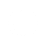 Hoofdstuk 7 Verzuiling
Een nieuw medium in 1920: de radio.
Er was sprake van verzuiling: mensen leefden in verschillende groepen naast elkaar en die groepen werden gelijk behandeld.
Zuil (= Een groep mensen met dezelfde sociaal-economische positie of hetzelfde geloof)
Iedere zuil had zijn eigen krant en radio-omroep.
www.maatschappij-kunde.nl
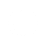 Hoofdstuk 7 Verzuiling en ontzuiling
Verzuiling:


Na de uitvinding van de televisie ontstond de ontzuiling: mensen van verschillende zuilen gingen veel meer met en door elkaar leven.
www.maatschappij-kunde.nl
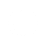 Hoofdstuk 7 Individualisme
Vanaf 1980: opkomst van het internet
Gevolg: Mensen zijn wereldwijd met elkaar verbonden
Steeds meer informatie wordt digitaal
Gevolg: Er verdwijnen banen en er ontstaan nieuwe banen
Het individu, de ‘ik’ komt steeds meer centraal te staan
Bijvoorbeeld: de selfie
De mening van het individu wordt steeds belangrijker en mensen kunnen op elkaar reageren: audiovisuele media worden meer interactief
Bijvoorbeeld: The Voice app
www.maatschappij-kunde.nl
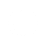 Hoofdstuk 7 Commercialisering
Commercialisering (= het proces waarbij de invloed van commerciële belangen toeneemt)
Toename van commerciële partijen in het medialandschap
Commerciële partijen willen winst maken
Hoe meer kijkers of luisteraars, hoe meer inkomsten
Commerciële belangen sluiten niet altijd aan bij de publieke belangen van de overheid.
www.maatschappij-kunde.nl
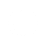 Hoofdstuk 7 Overig materiaal
YouTube:







Extra informatie op maatschappij-kunde.nl

Quiz over hoofdstuk 7
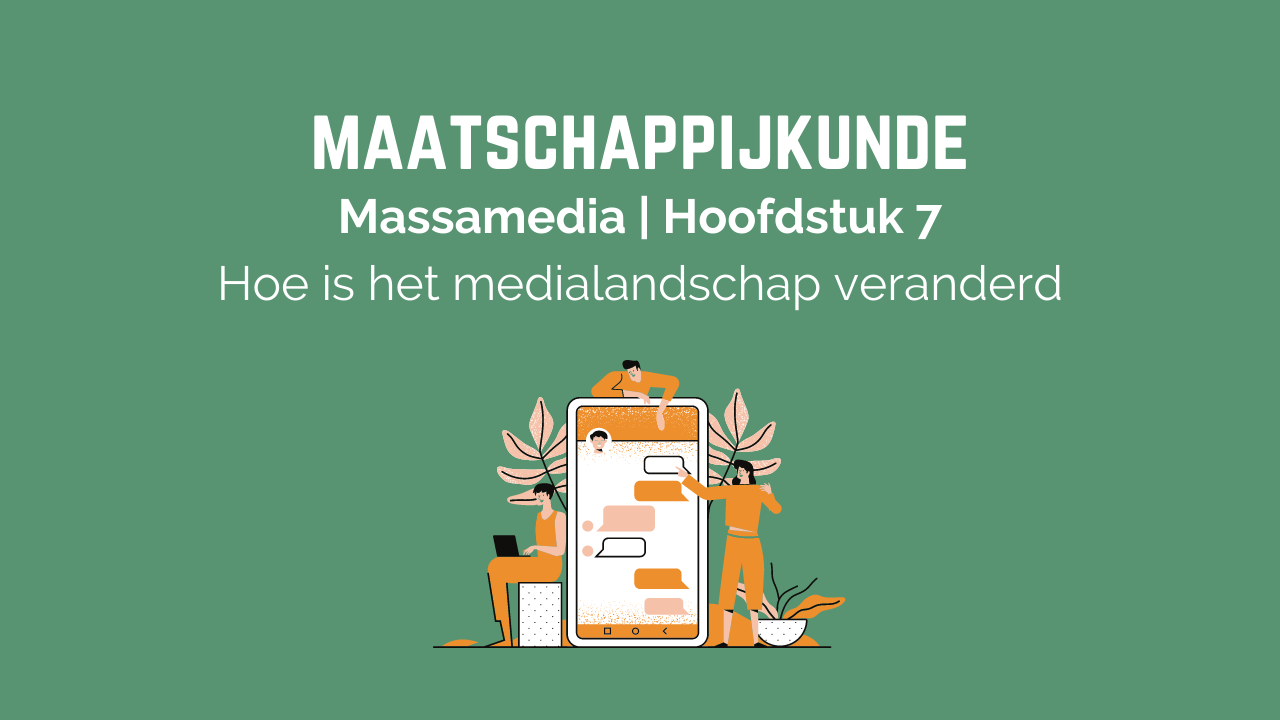 www.maatschappij-kunde.nl
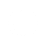 Doelen hoofdstuk 7
❑ Ik kan uitleggen wat boekdrukkunst is.
❑ Ik kan uitleggen hoe het komt dat er verschillende omroepen zijn.
❑ Ik kan uitleggen wat de invloed van verzuiling en ontzuiling is op de media.
❑ Ik kan uitleggen door welke ontwikkelingen het individu steeds meer centraal staat.
❑ Ik kan uitleggen wat commercialisering is en welke invloed dat heeft op de media.
www.maatschappij-kunde.nl
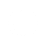